Null model for Ψgene discovery
Alexej Abyzov,
July 7, 2011
Pipeline
Not mapped reads
Splice-junction library
Ψgene predictions
Mapping with Bowtie
Parameter optimization using null model
Uniquely mapped reads to splice-junctions
Mapping with Bowtie
Reads with better mapping to splice-junctions
Reference genome
CEU trio
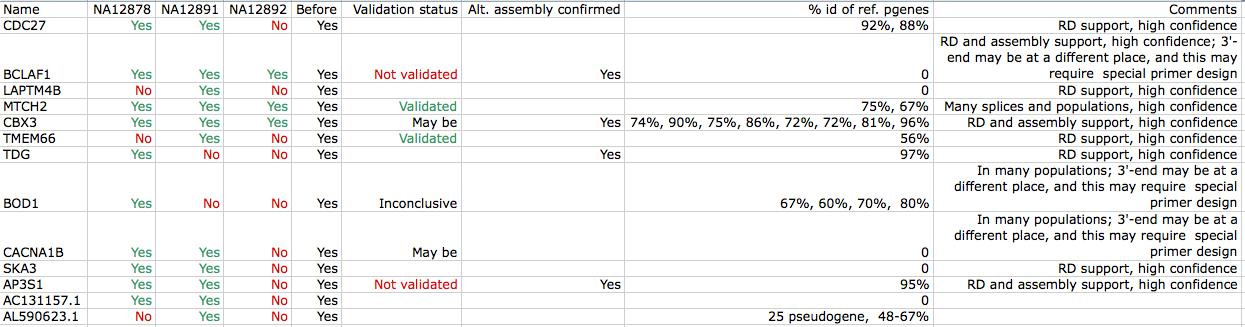 CDC27
3’-end?
Exons
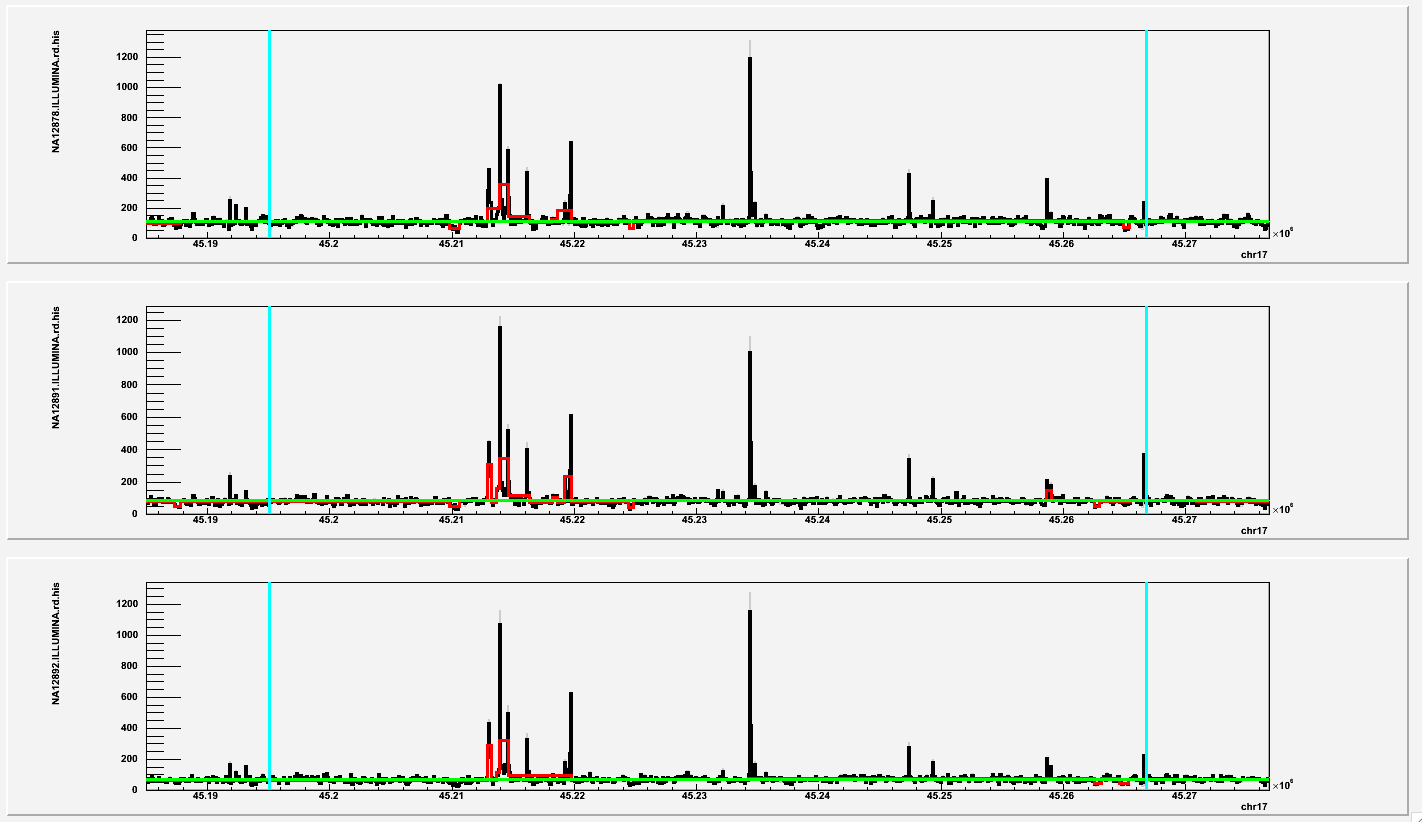 BCLAF1
Not validated
3’-end?
Exons
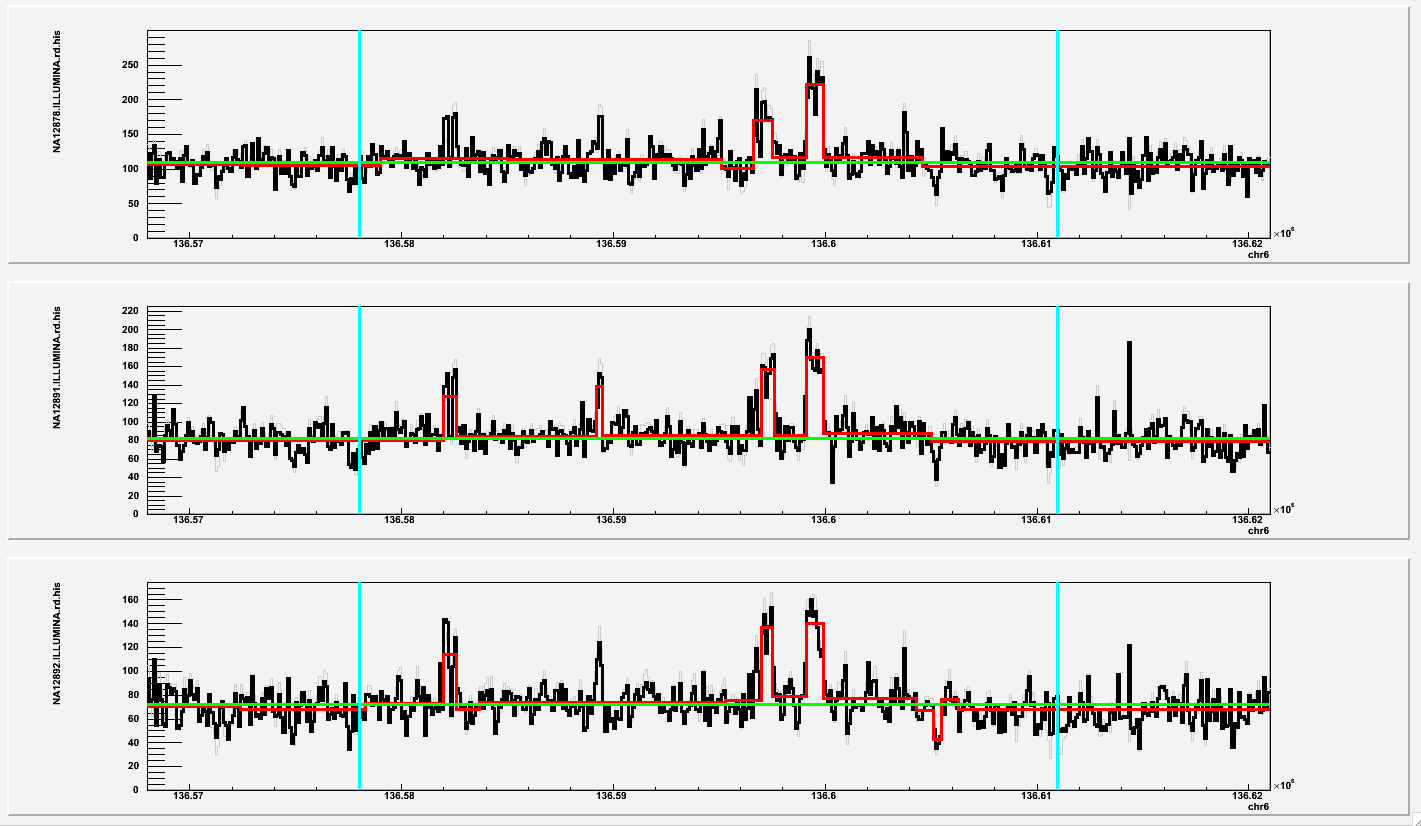 LAPTM4B
3’-end
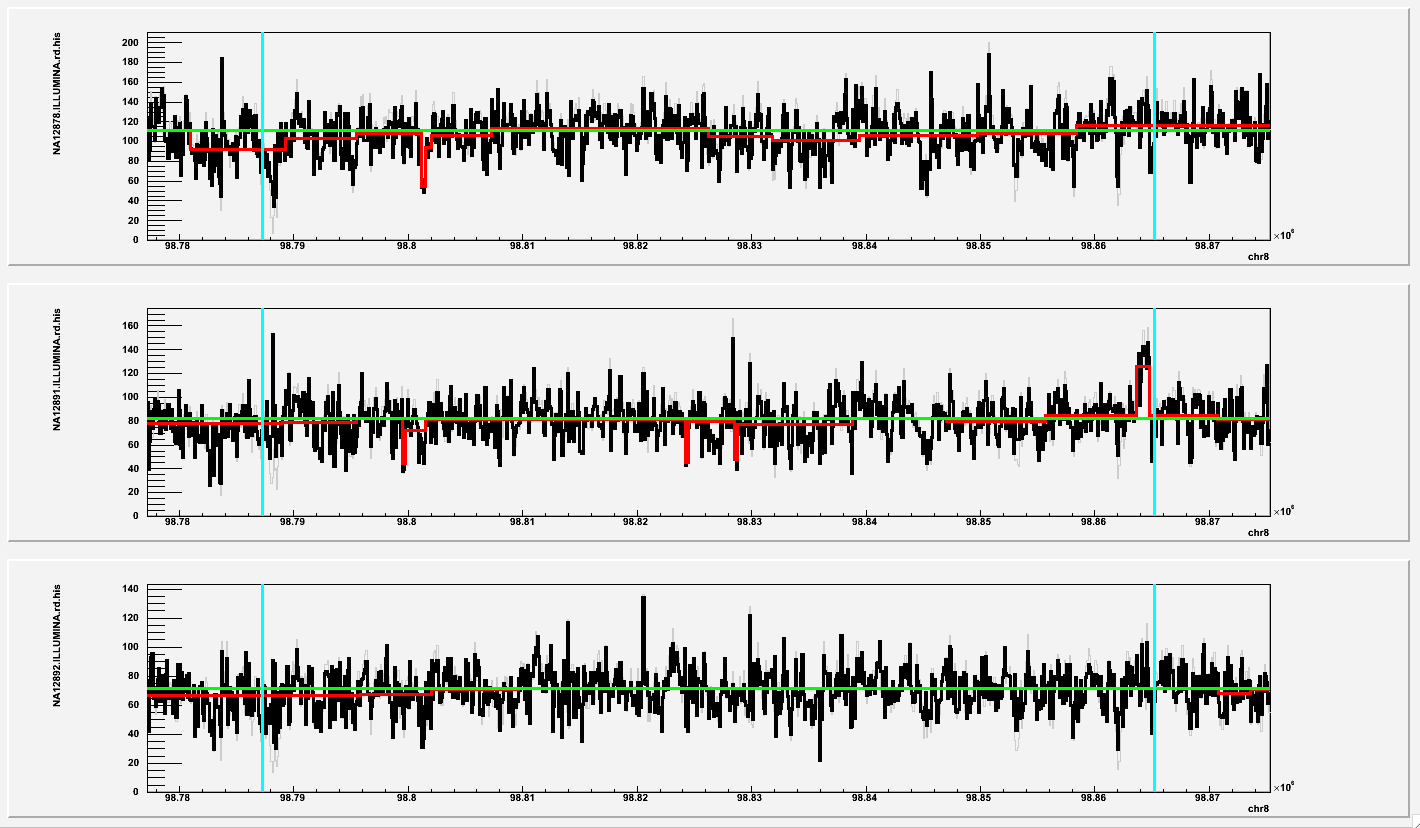 CBX3
3’-end
May be validated
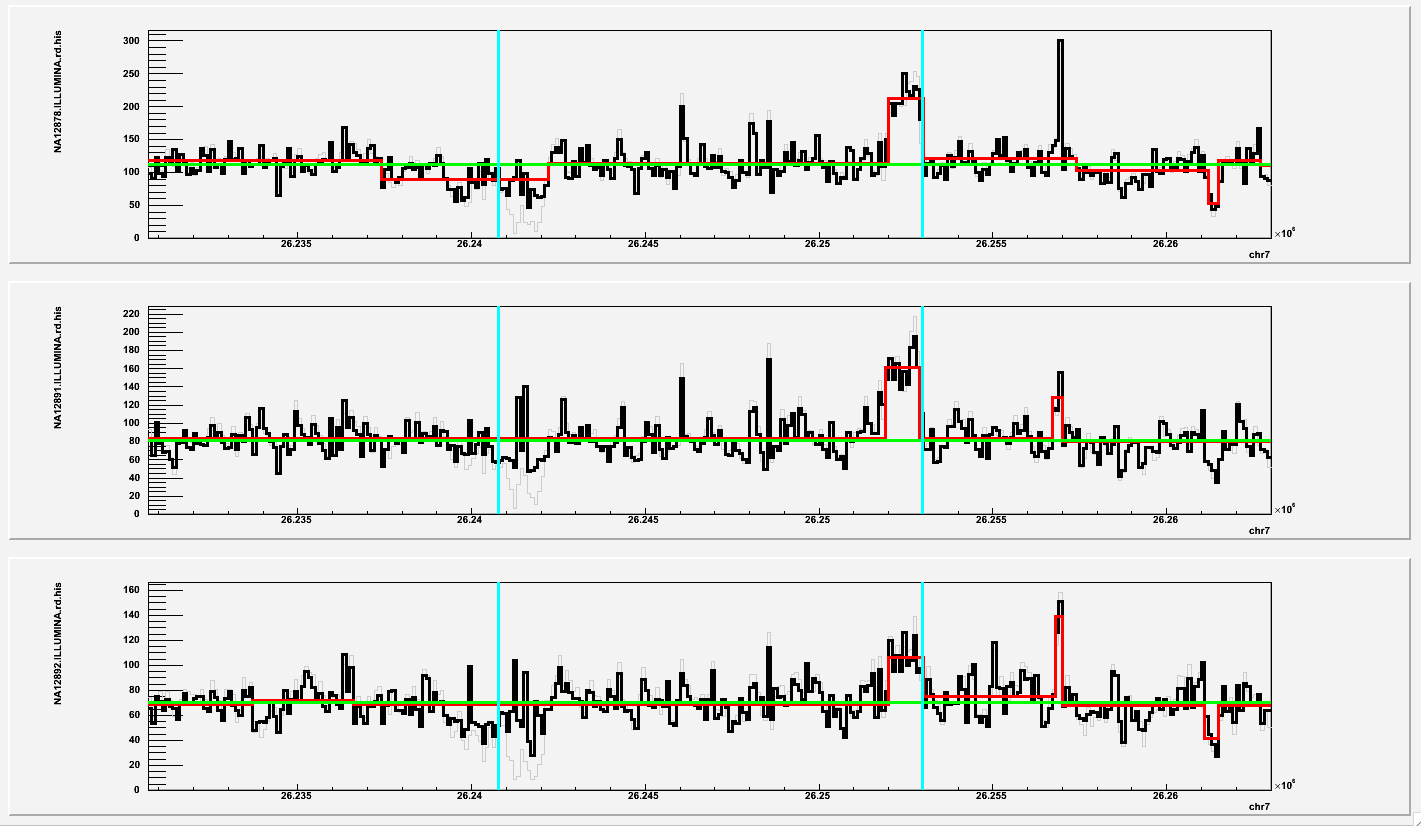 TMEM66
Validated
3’-end
Exons
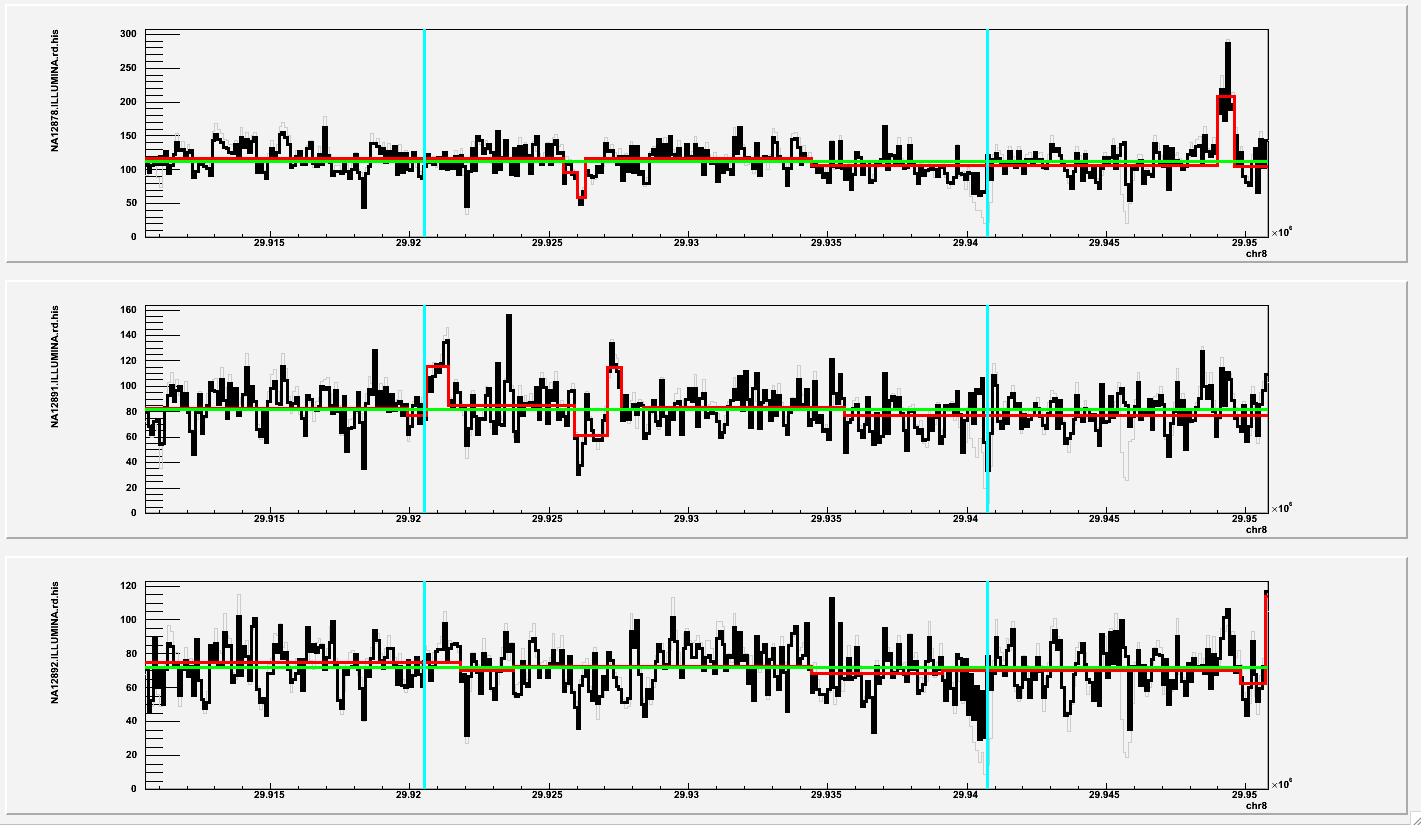 TDG
3’-end
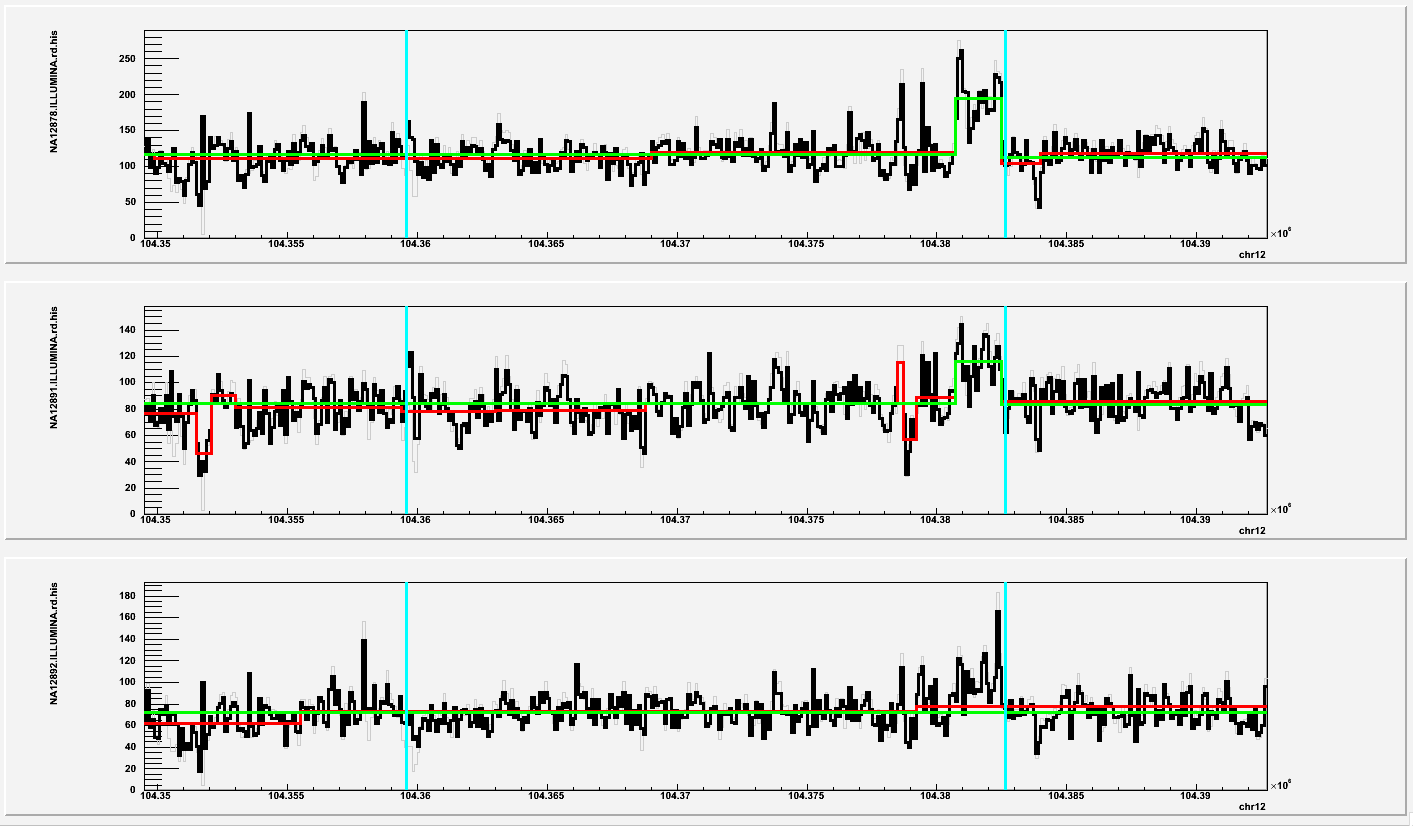 SKA3
3’-end
Exons
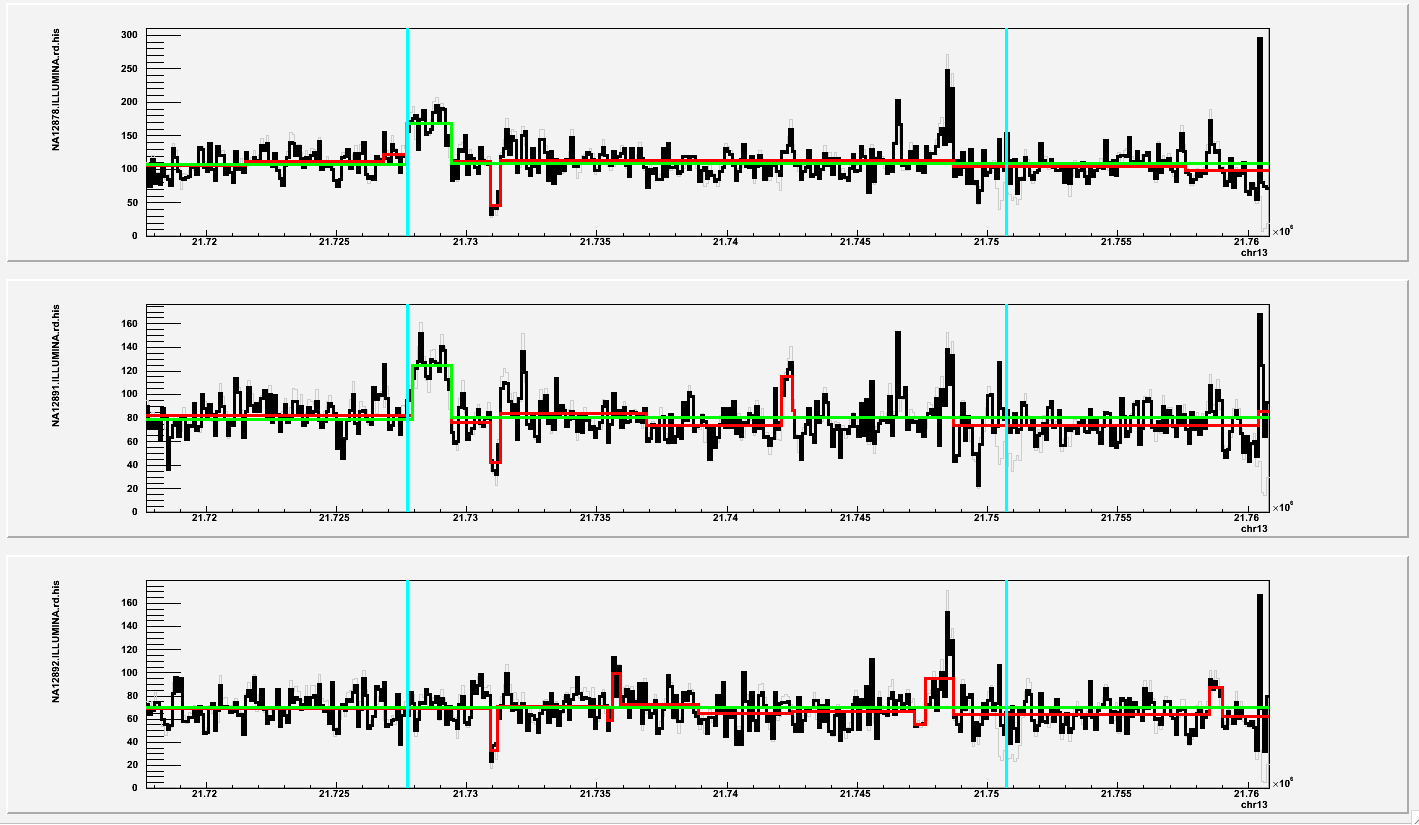 AP3S1
3’-end
Not validated
Exons
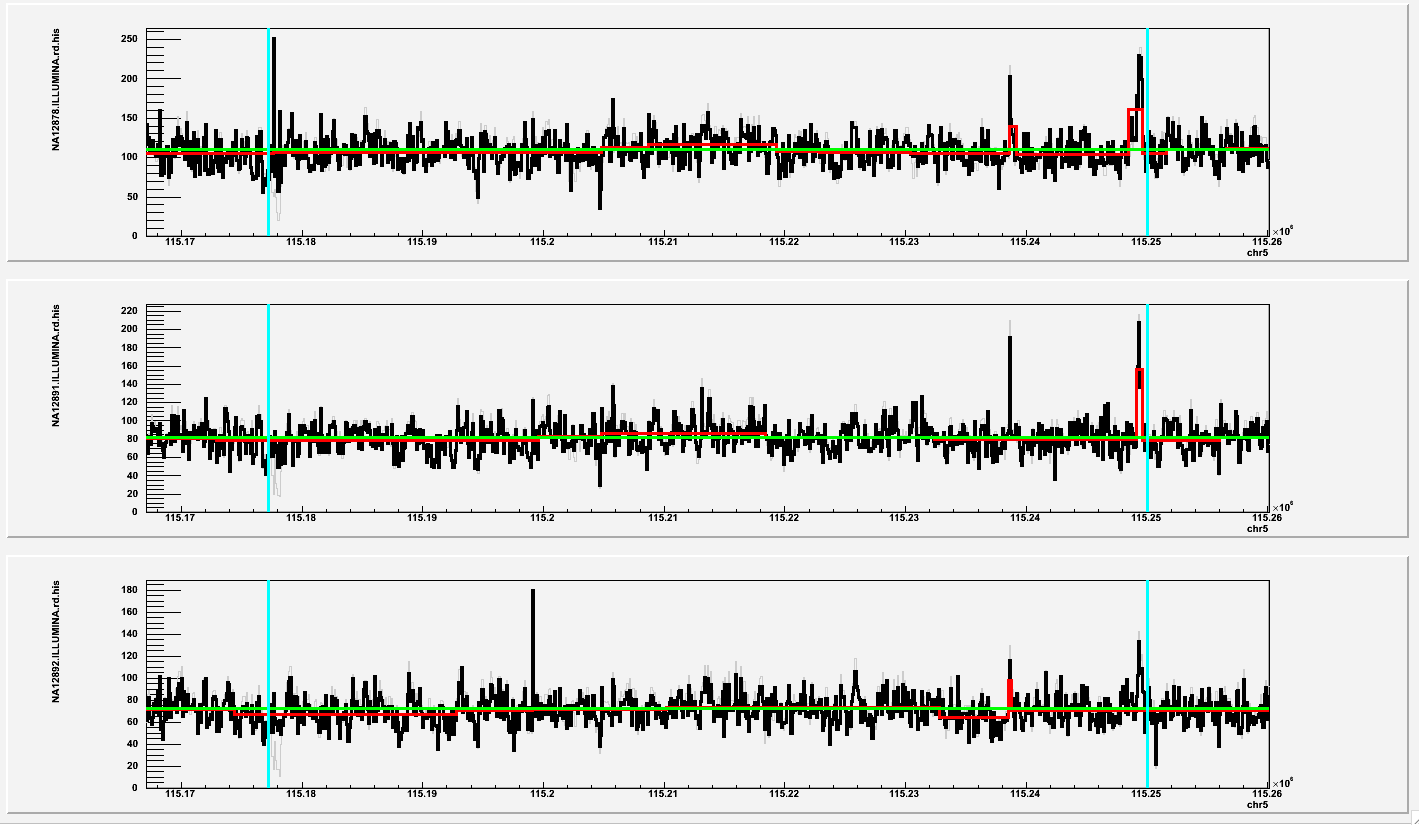 Ψgenes in Japanese
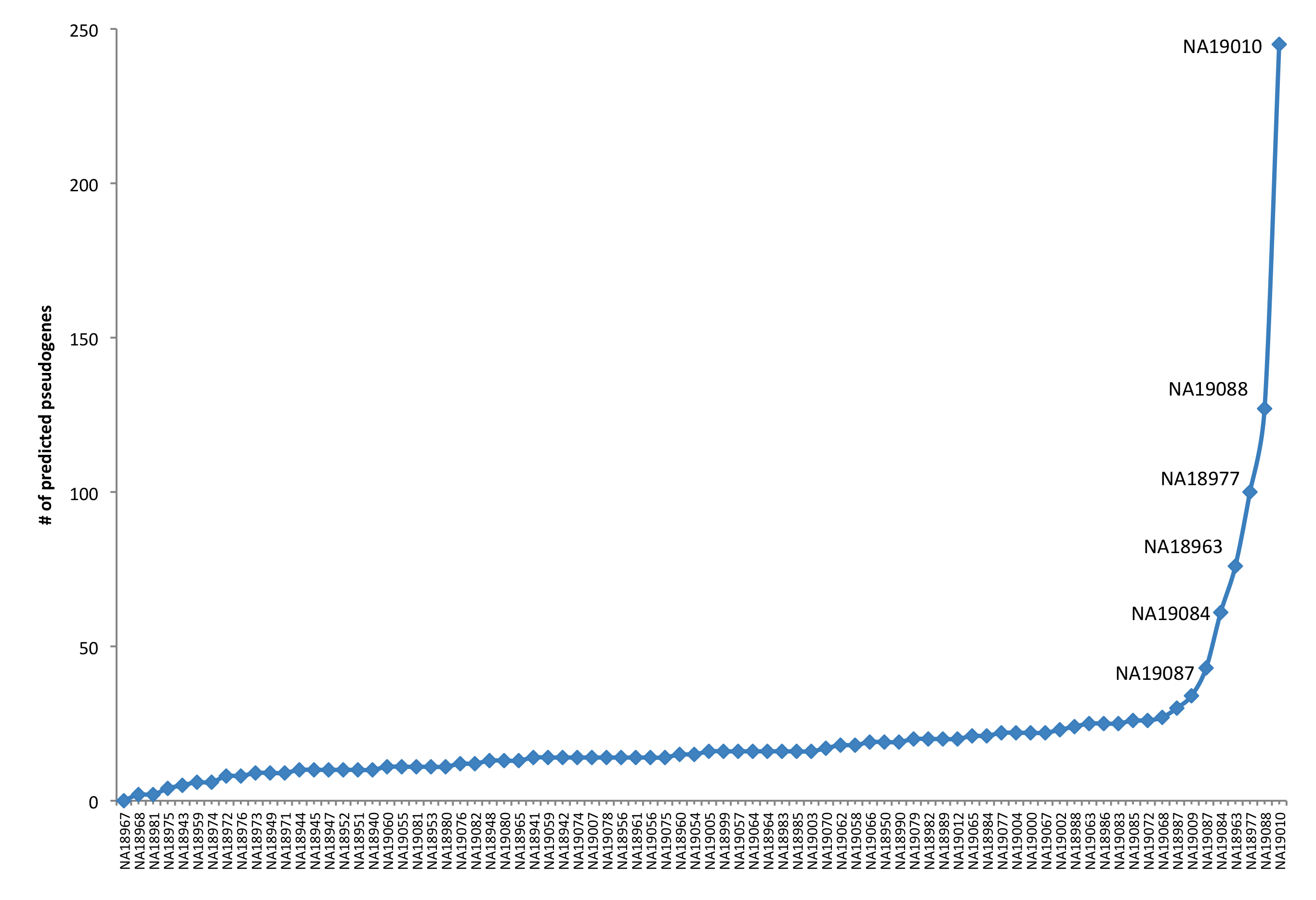 For the noted 6:
 no know relationship
 4 female, 2 male
 if excluded predict 22 Ψgenes (>=11, SC2)
Intersection with parents in reference
All populations, JPT – 6
JPT only
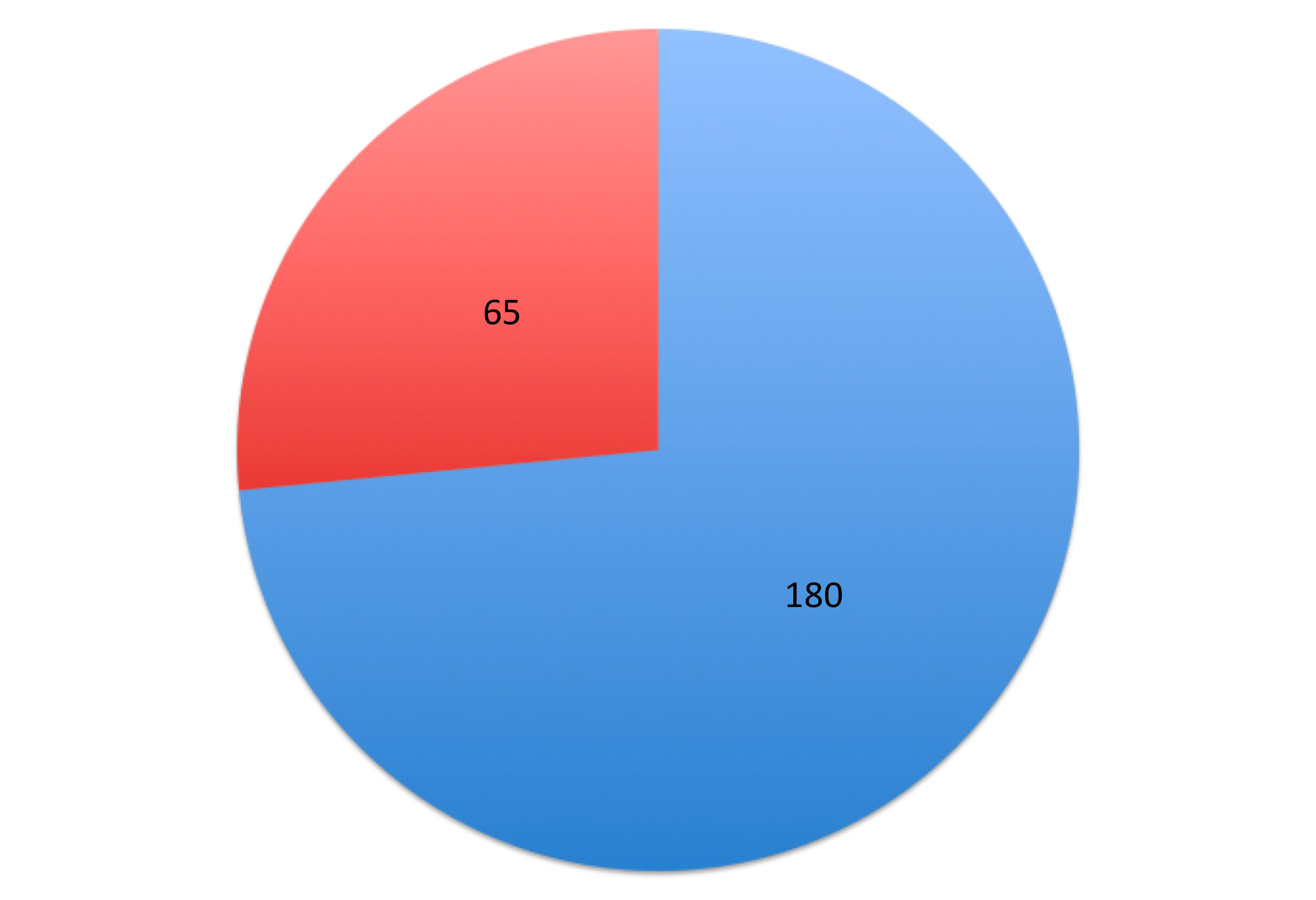 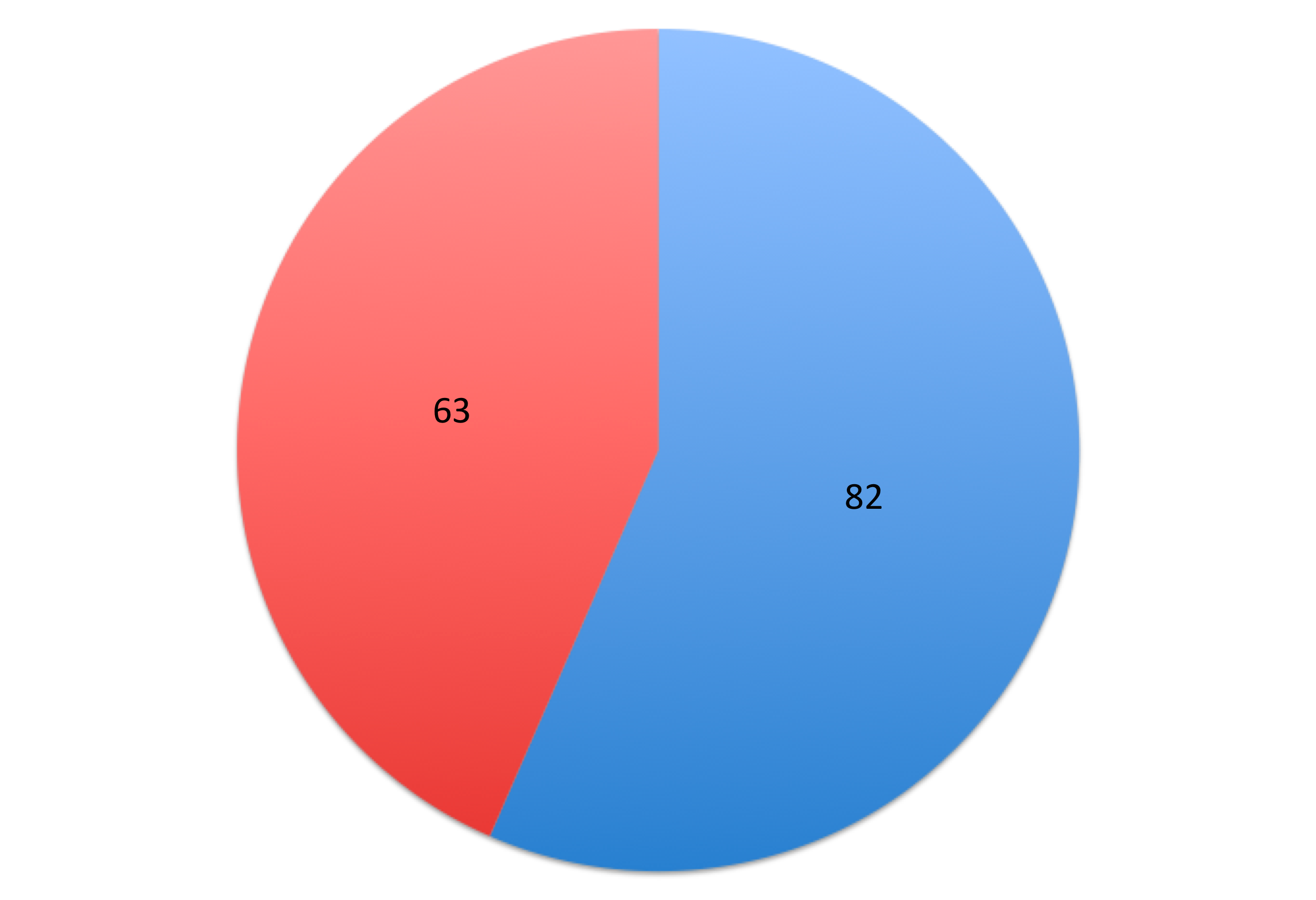 All pop, JPT - 6
99
46
All populations: 145
All pops + trios: 146
199
JPT all
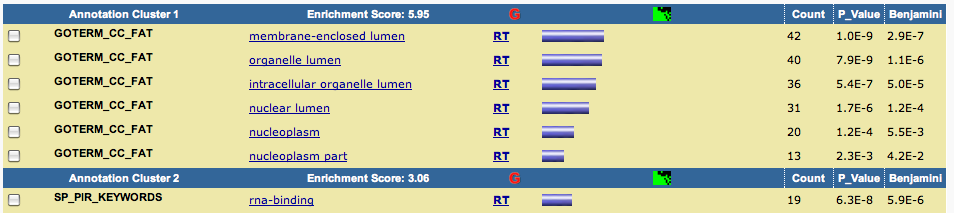 All populations, JPT-6
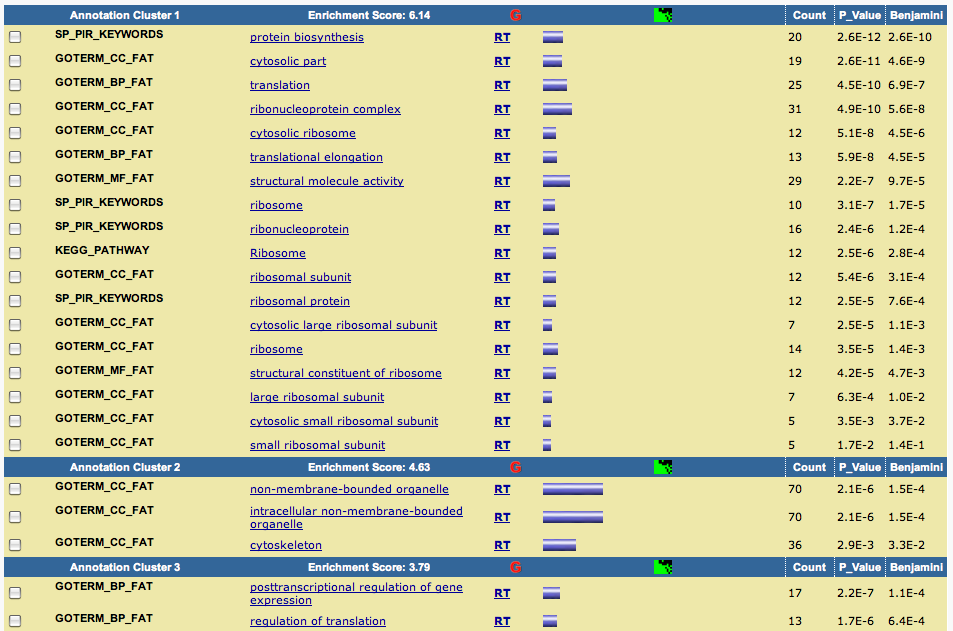 JPT only
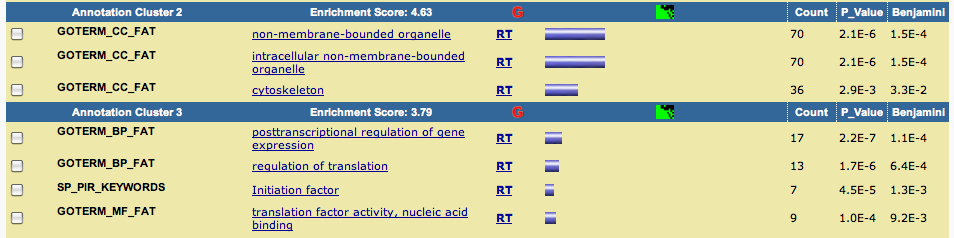 Ψgenes  by population
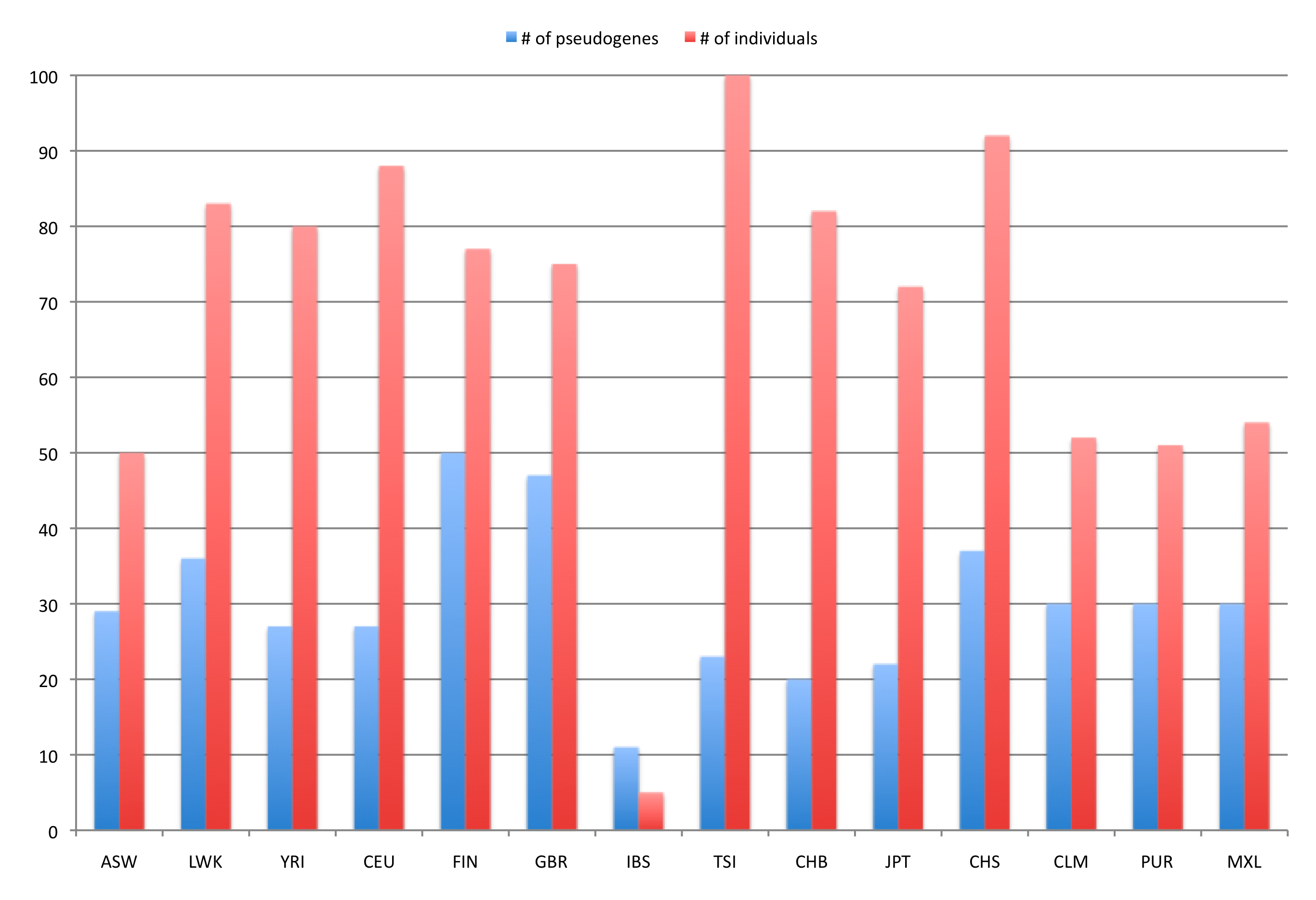 Intersection with known parents (Ψpipe 61 output)
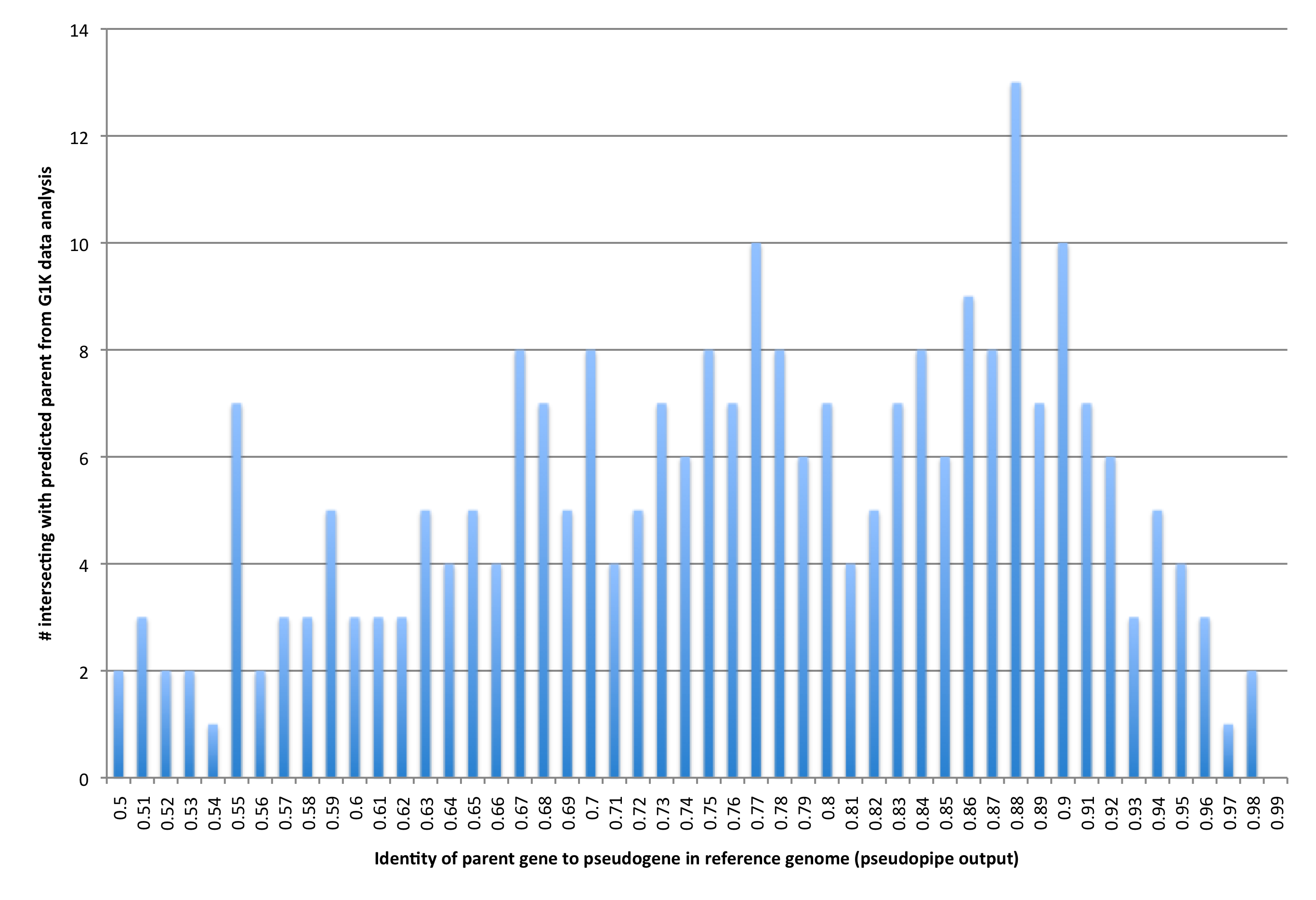 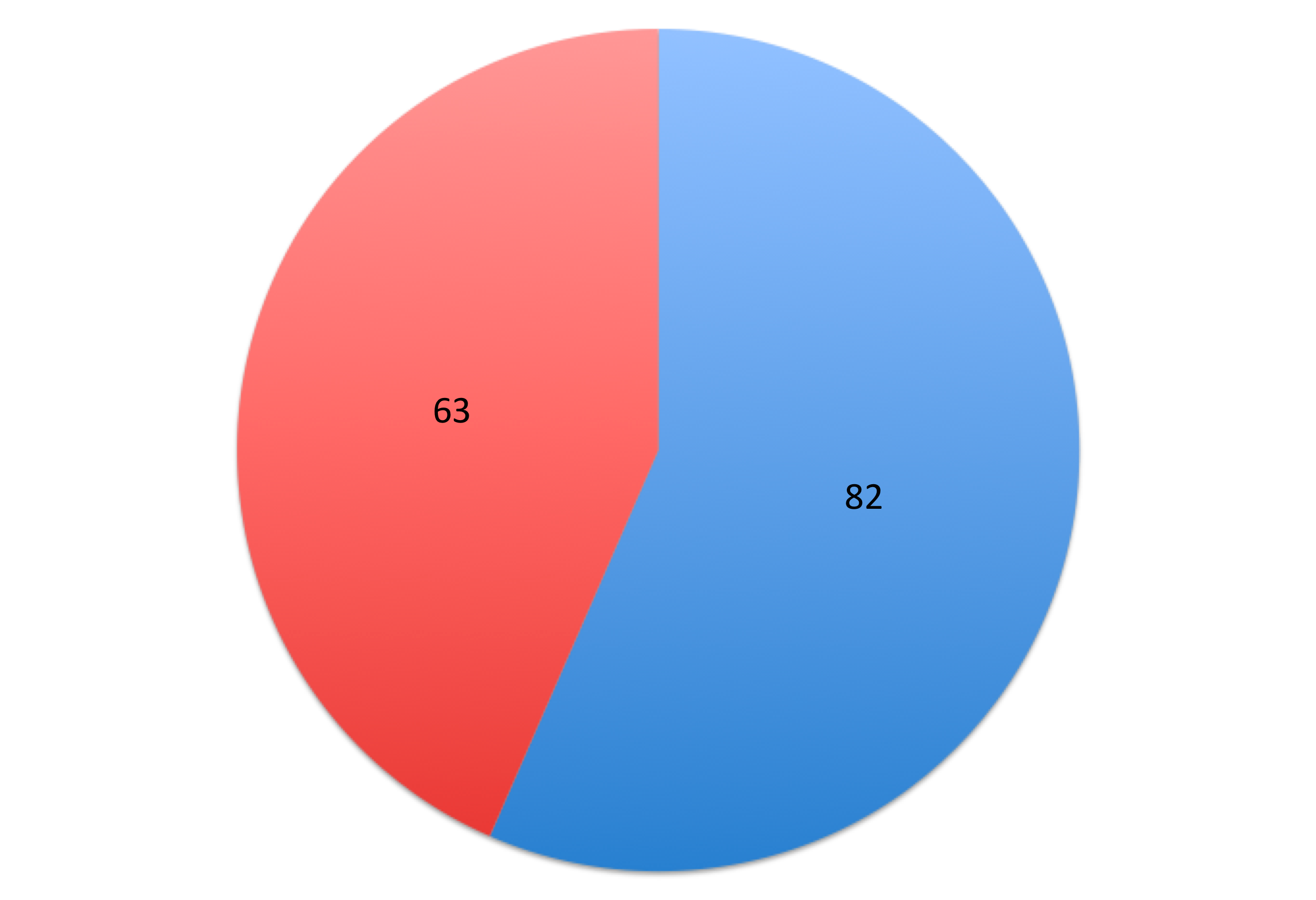 Frequency by populations
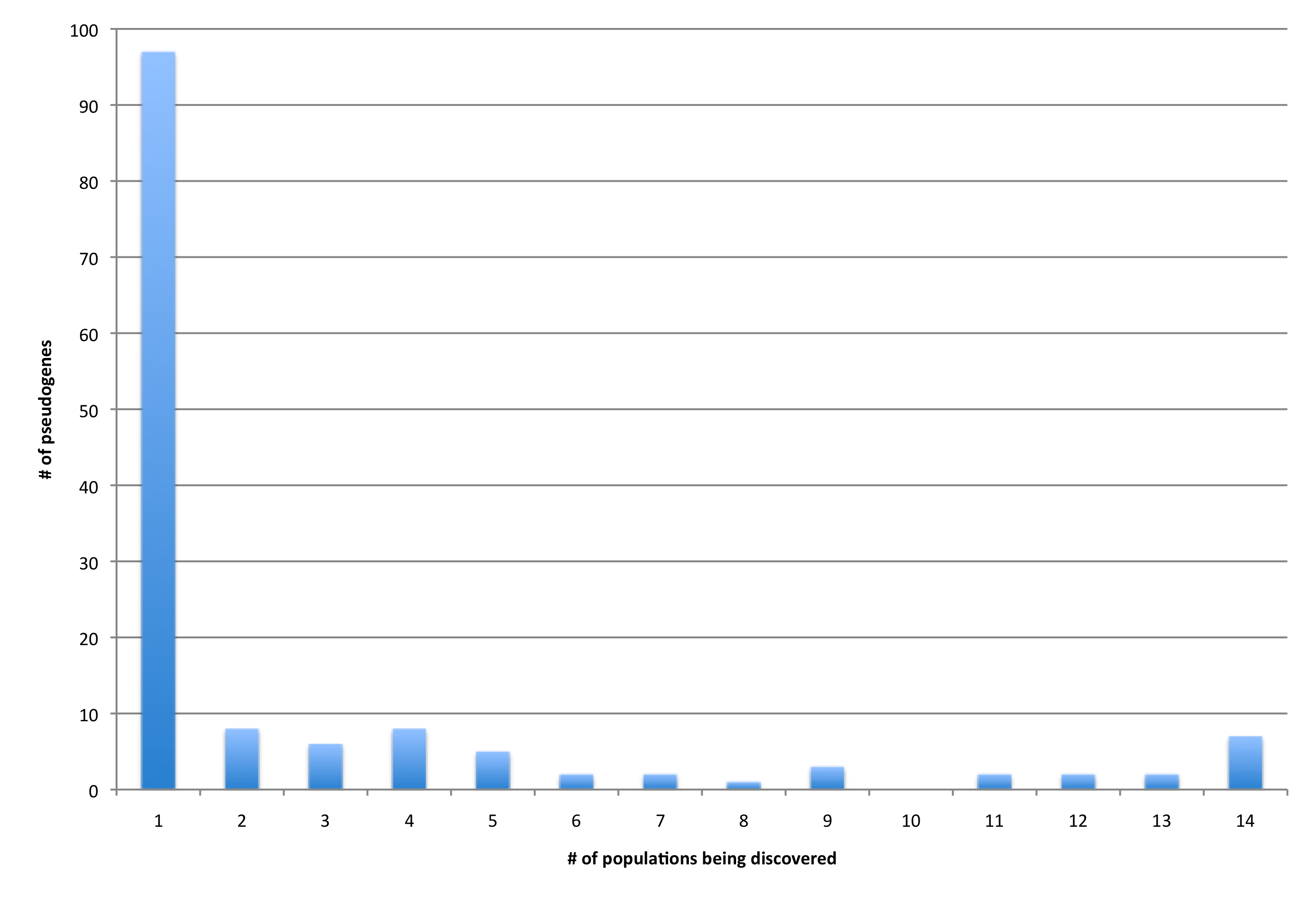 Blasting composite transcript against various assemblies of human genome
Conclusions
Results are reliable
BLAT read realignment for ~10 predictions
Manual inspection of prediction for CEU trio, lots of evidence from RD analysis
Support from alternative assemblies 
More of less consistent # of predictions across populations
Genes with Ψgenes in the reference are NOT dominating predictions
Only few sample in JPT drive prediction counts (possible cell line artifacts)
Partial PCR validation (hope to see more soon)
Next
Validation
Ensure that designed primers target regions that are predicted to be pseudogenized
Genotyping and estimating CN
Using RD and compare signal for exons vs introns
Estimate of allele frequencies
Assembling Ψgene  sequences
PE clustering to predict Ψgene locations
Complete/incomplete pseudogenization
Breakpoint and sequence assembly